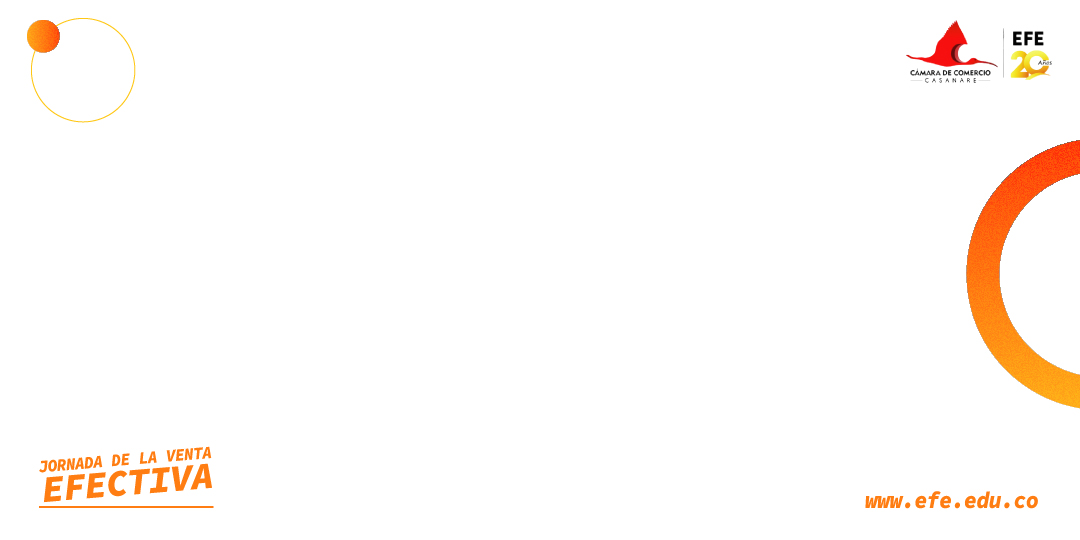 INTELIGENCIA EMOCIONAL EN LA GESTIÓN COMERCIAL.
VIDEO BARRA DE JABÓN
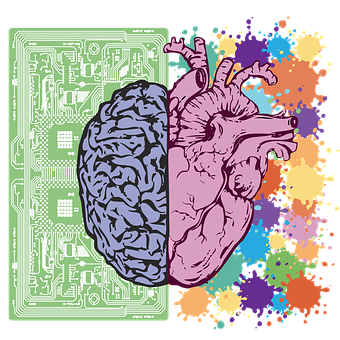 Desarrollar una alta inteligencia emocional  te va a permitir superar las objeciones a través de la empatía, en el manejo del rechazo  y en el establecimiento de buenas relaciones con clientes potenciales
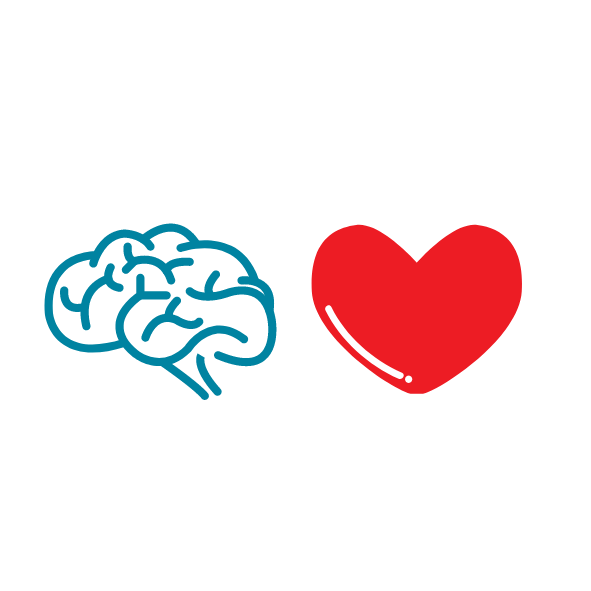 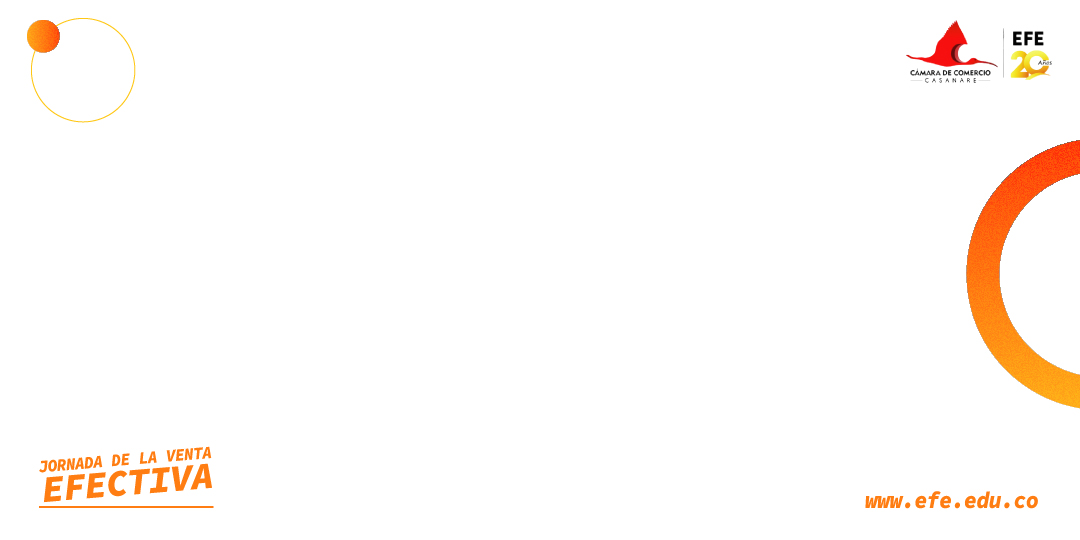 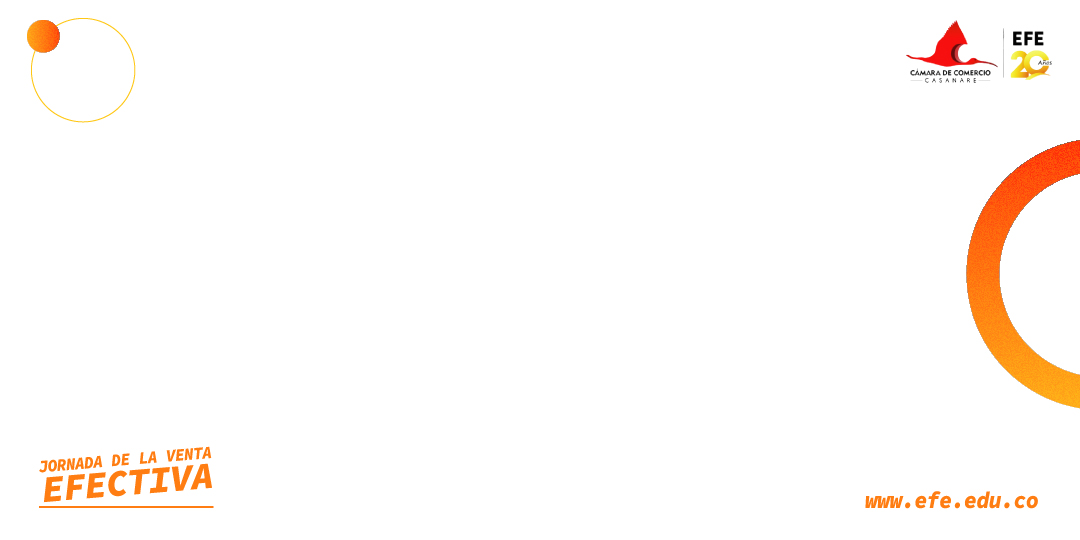 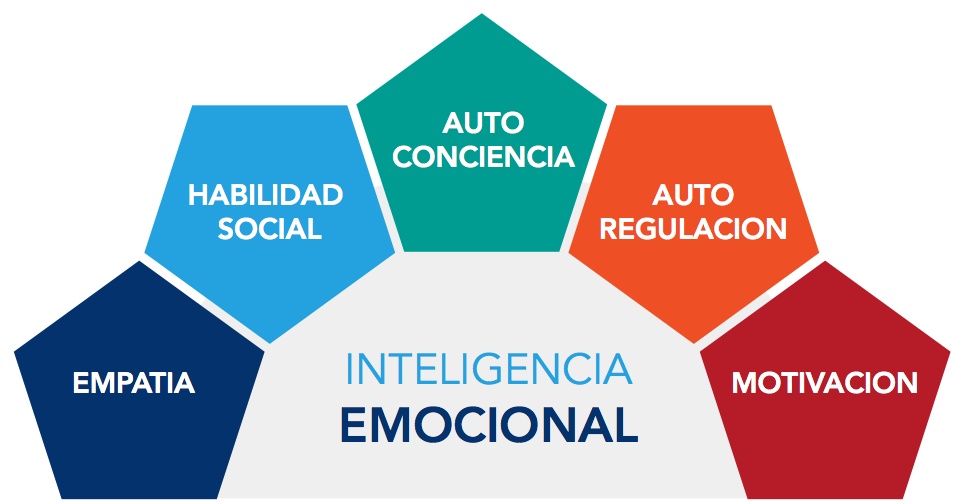 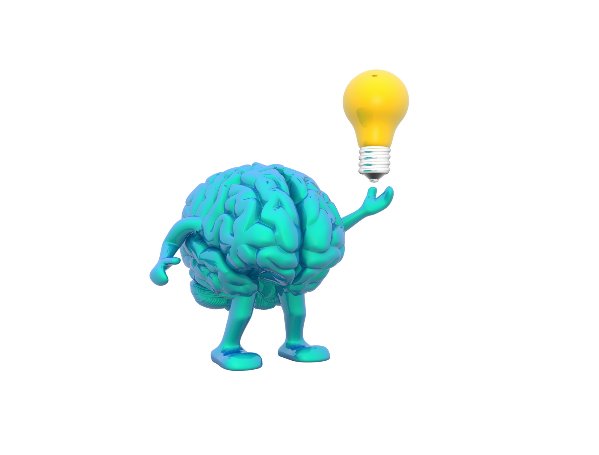 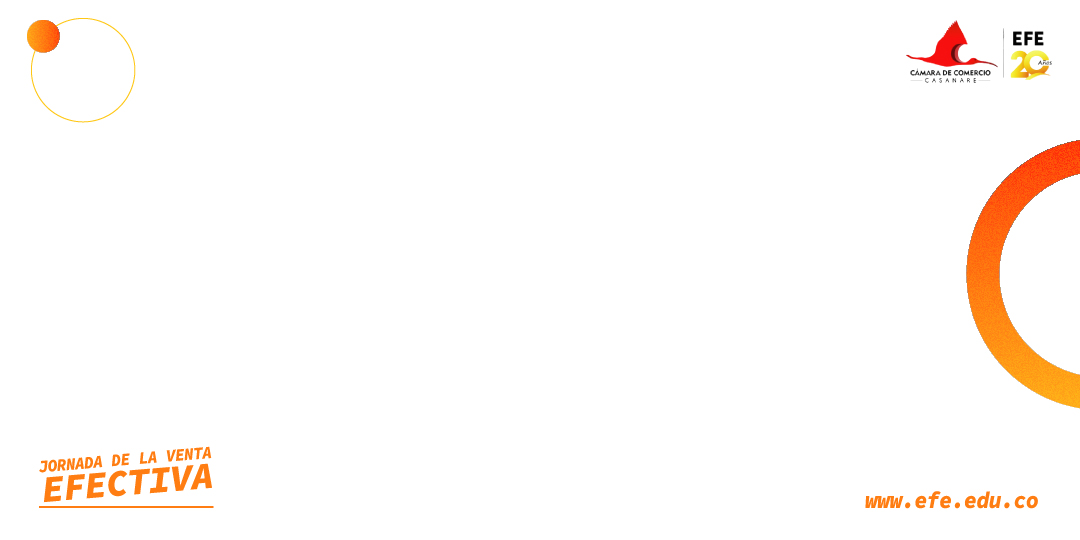 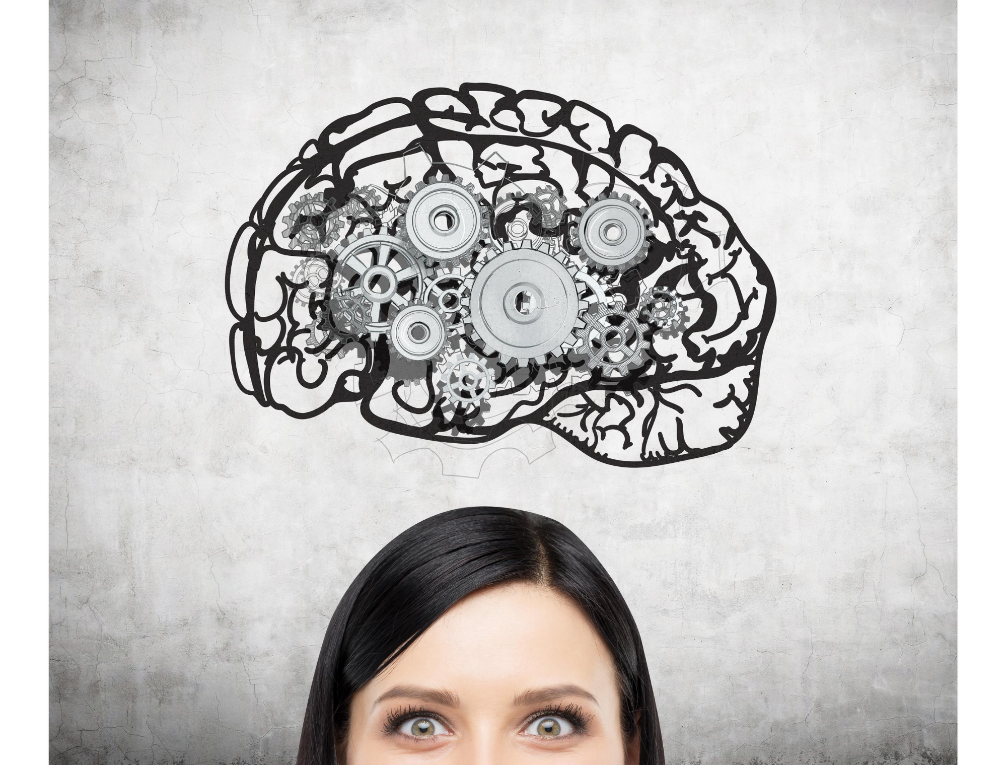 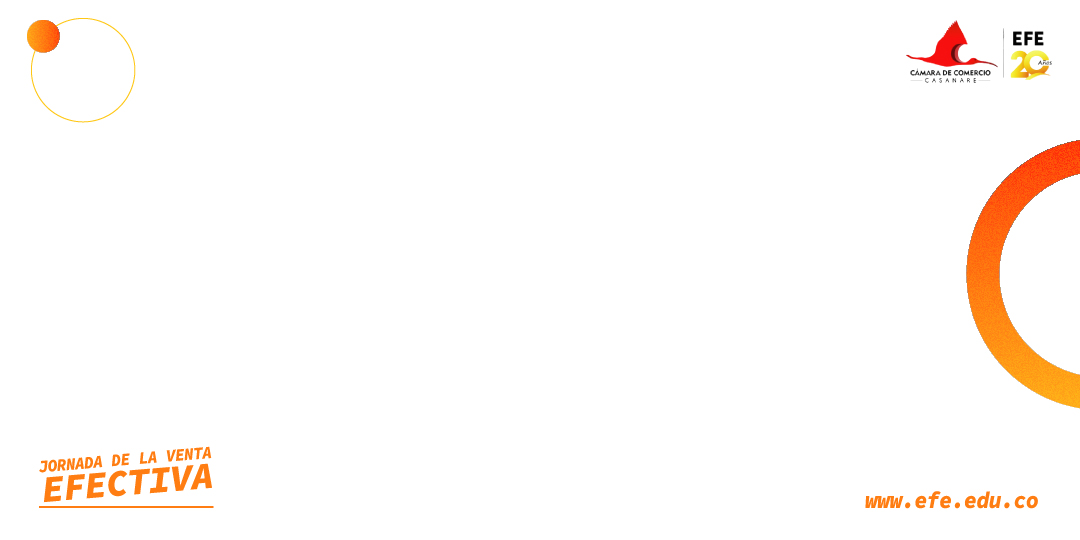 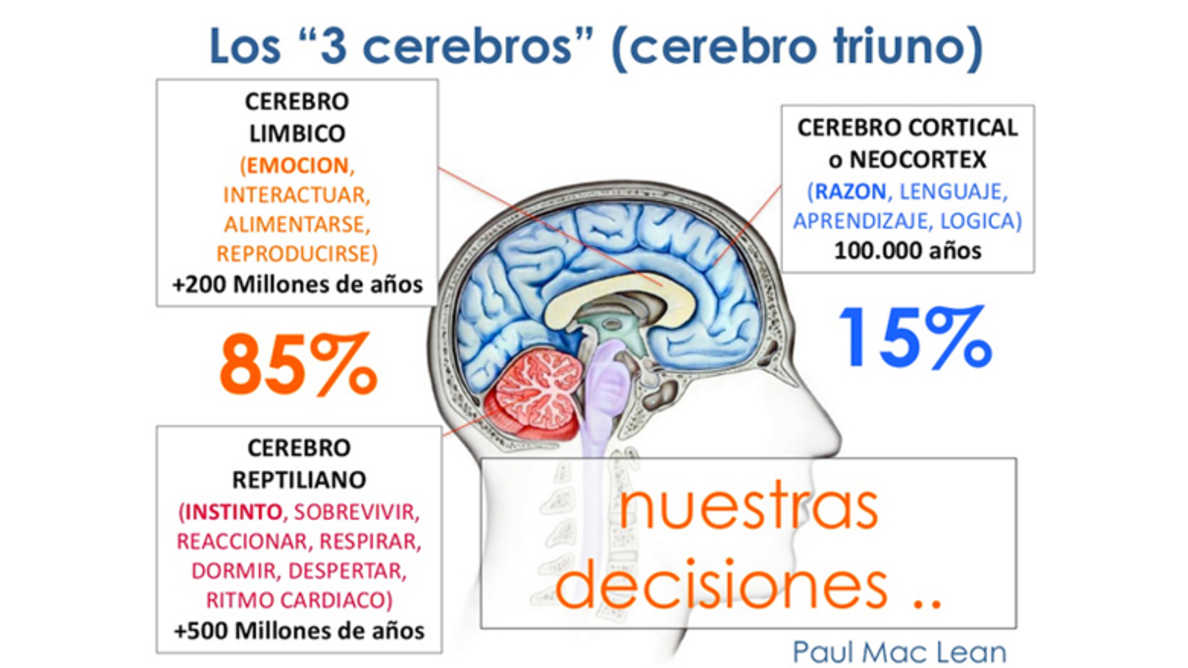 EQUILIBRIO Y ÉXITO = 20%CI. + 80%CE.
INTELIGENCIA INTRA PERSONAL
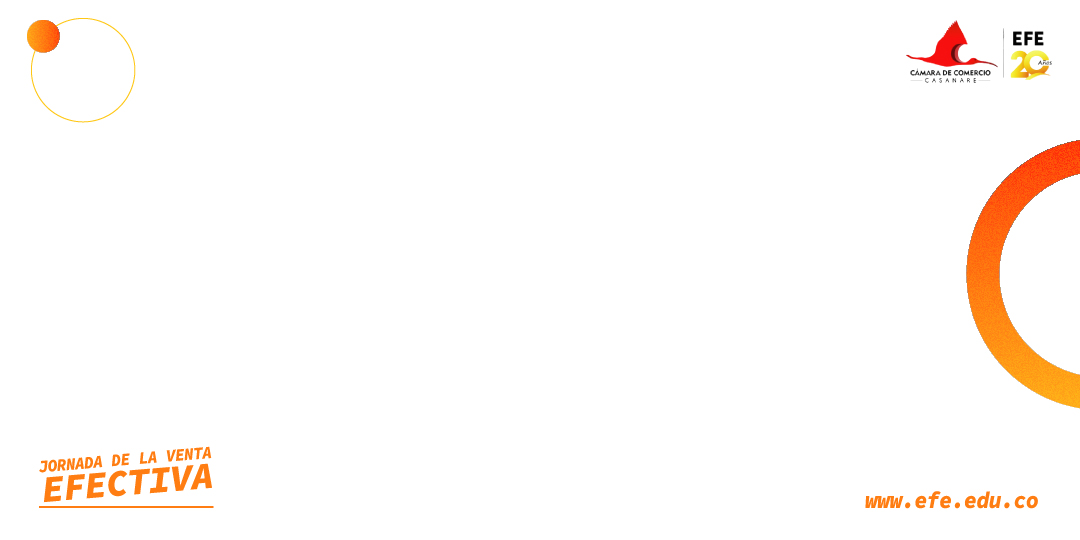 Es la capacidad de entenderse y escucharse a uno mismo, conocer las propias debilidades y fortalezas y actuar en consecuencia de este autoconocimiento
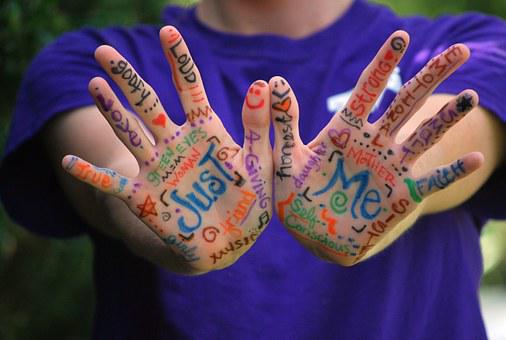 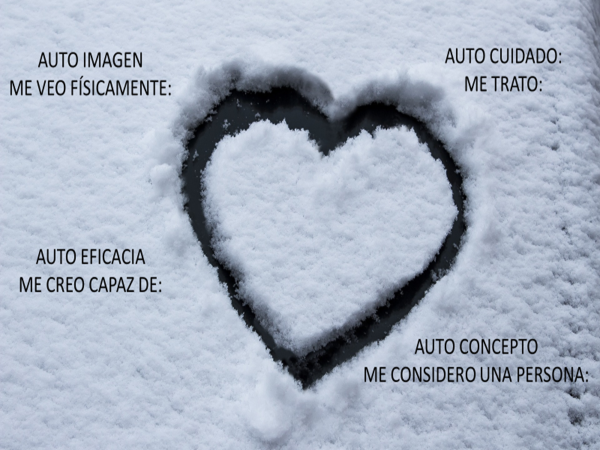 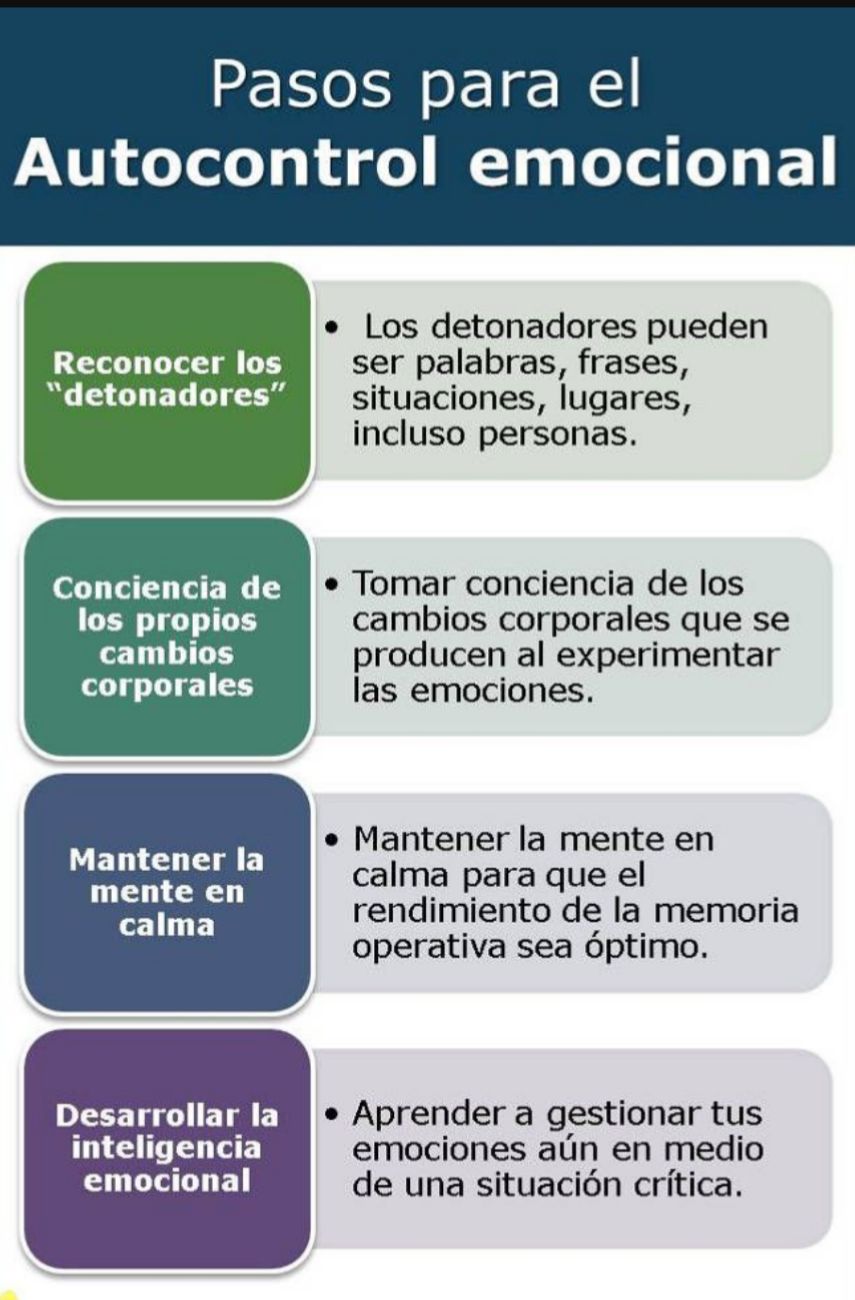 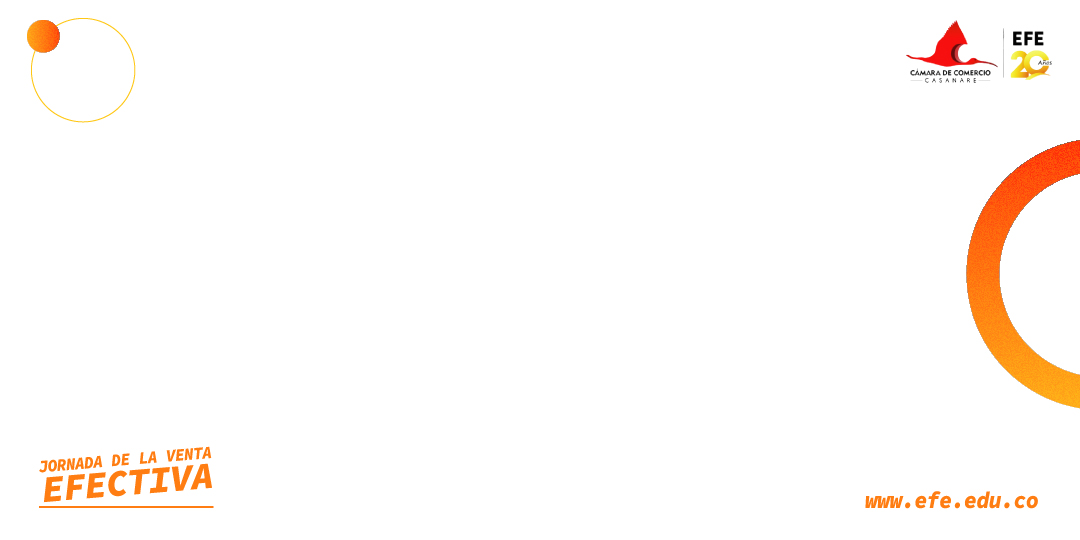 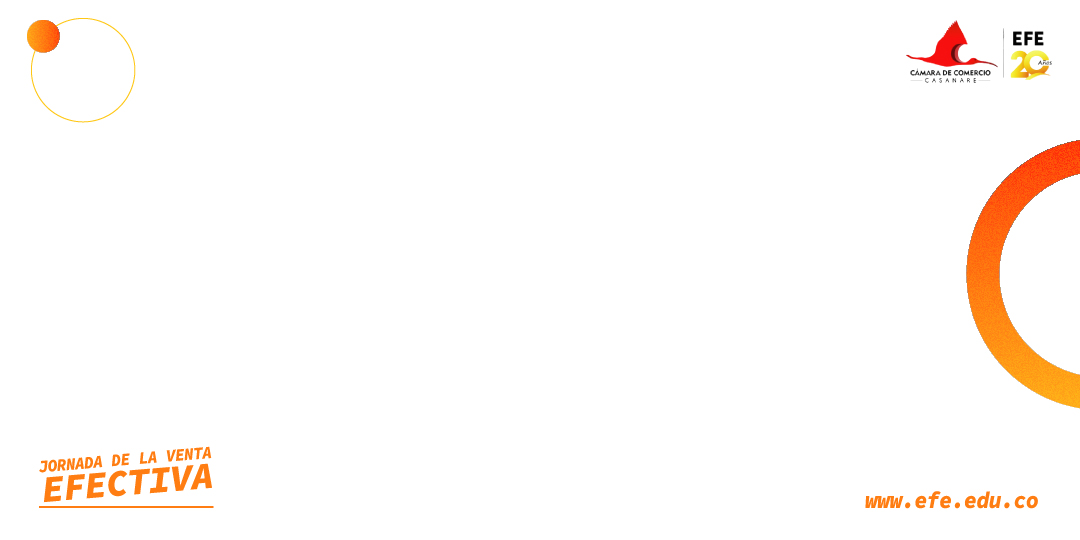 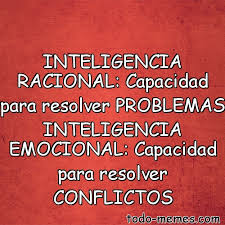 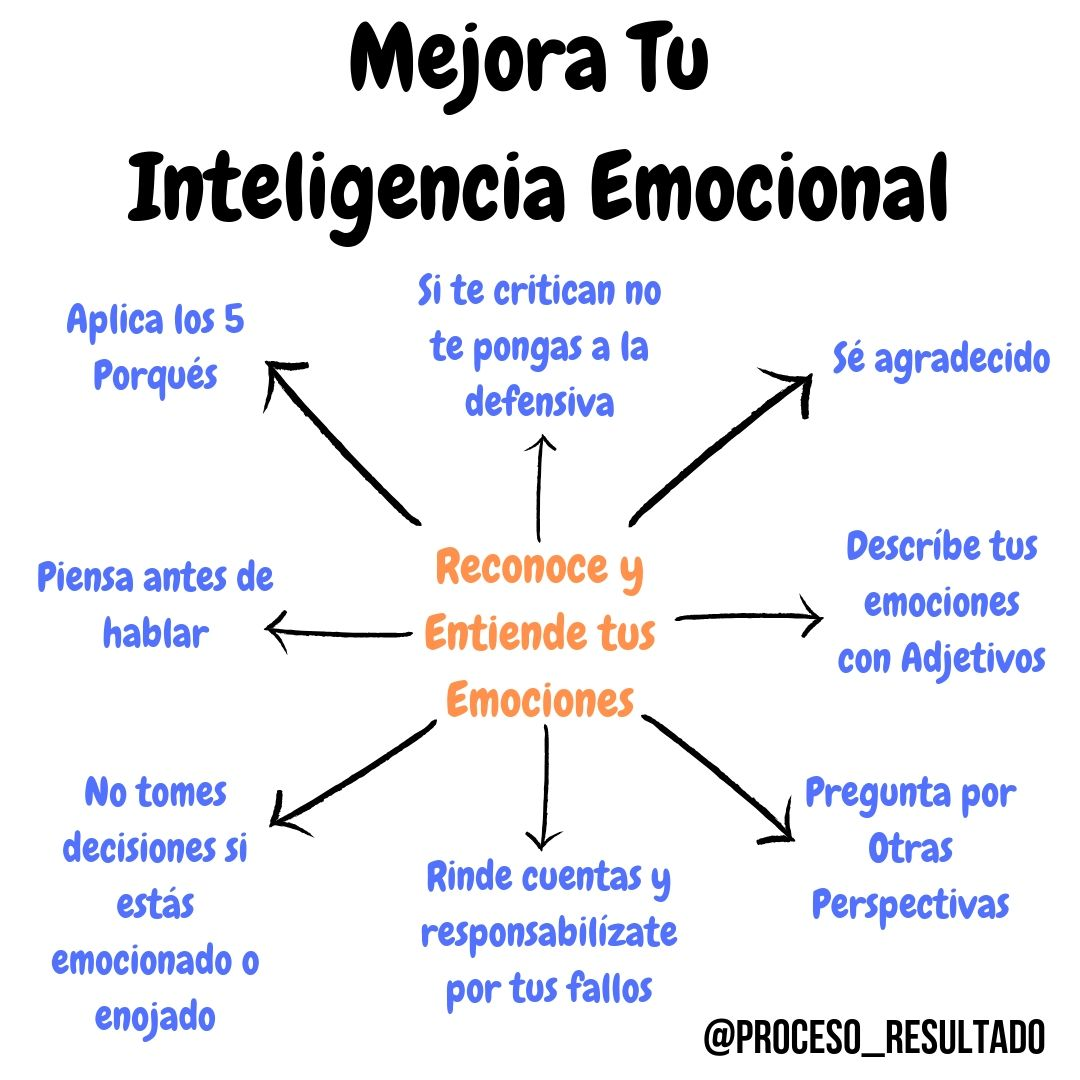 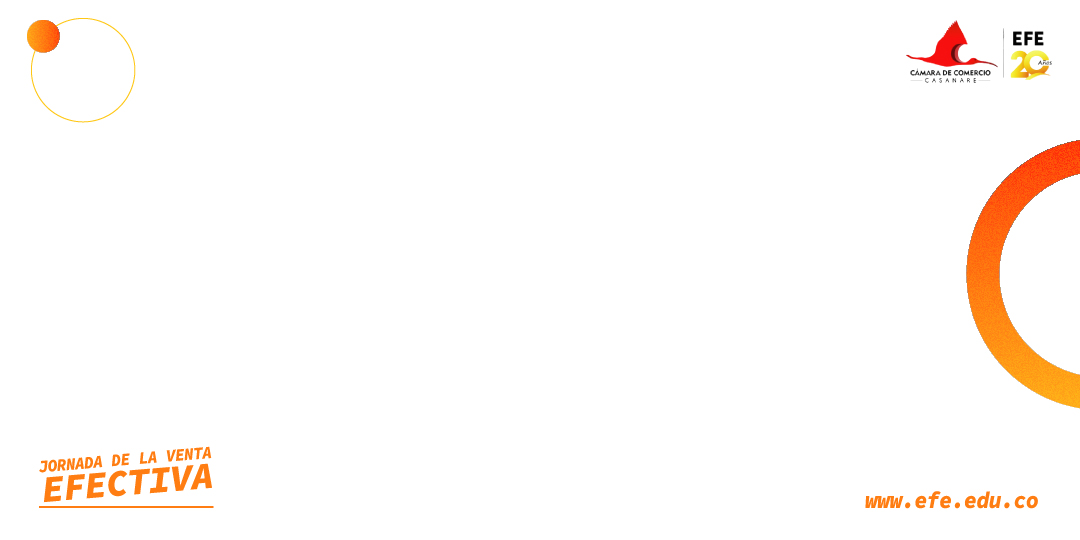 INTELIGENCIA INTERPERSONAL
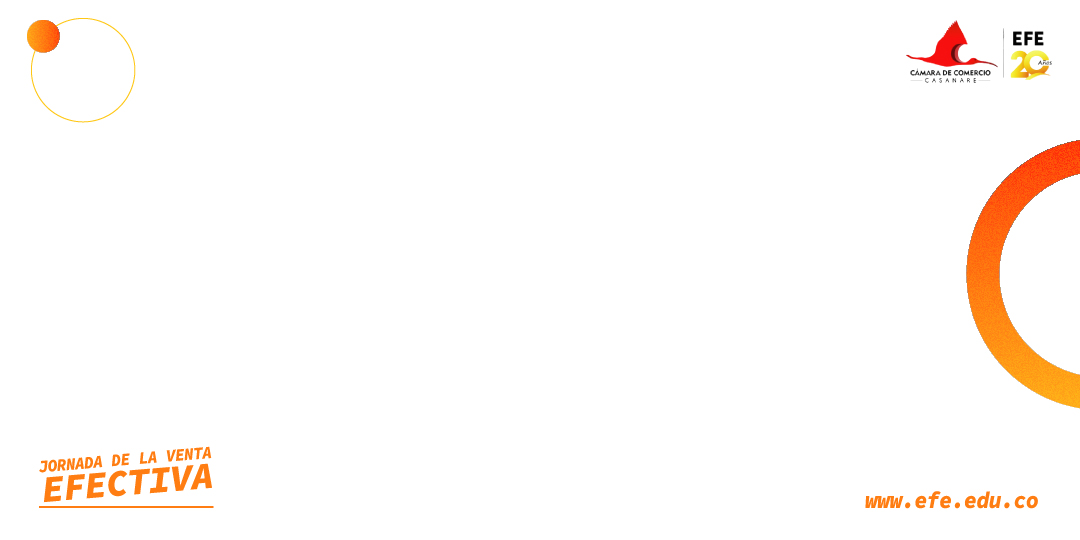 La inteligencia interpersonal o inteligencia social​ es la capacidad de una persona para comprender a otras personas con las que se relaciona, comunicarse con ellas e interactuar satisfactoriamente.
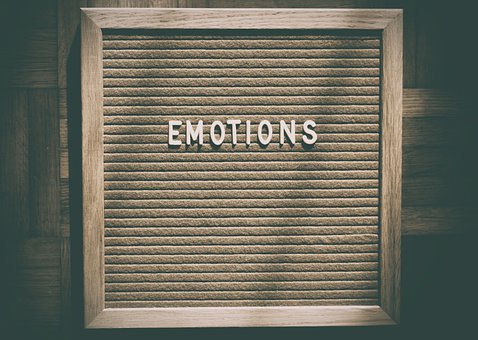 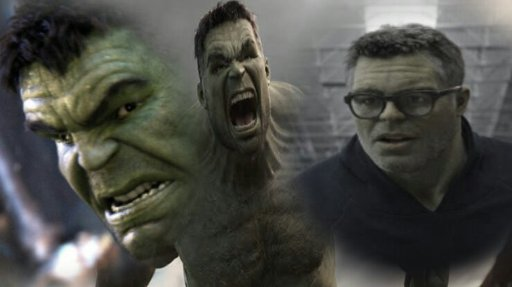 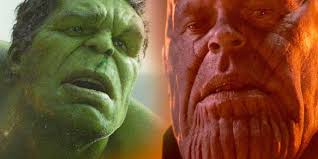 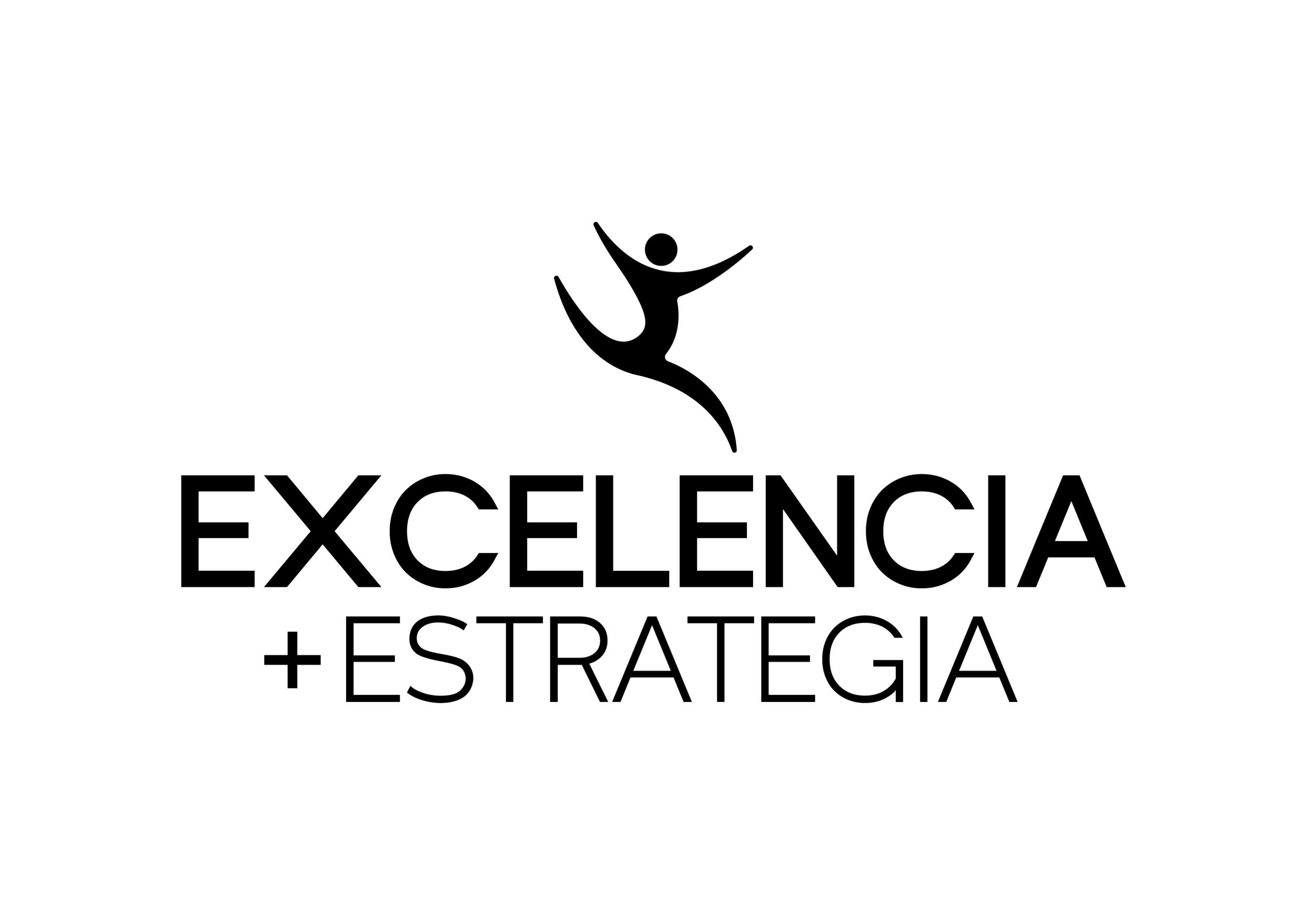 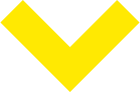 AGRESIVO
ASERTIVO
PASIVO
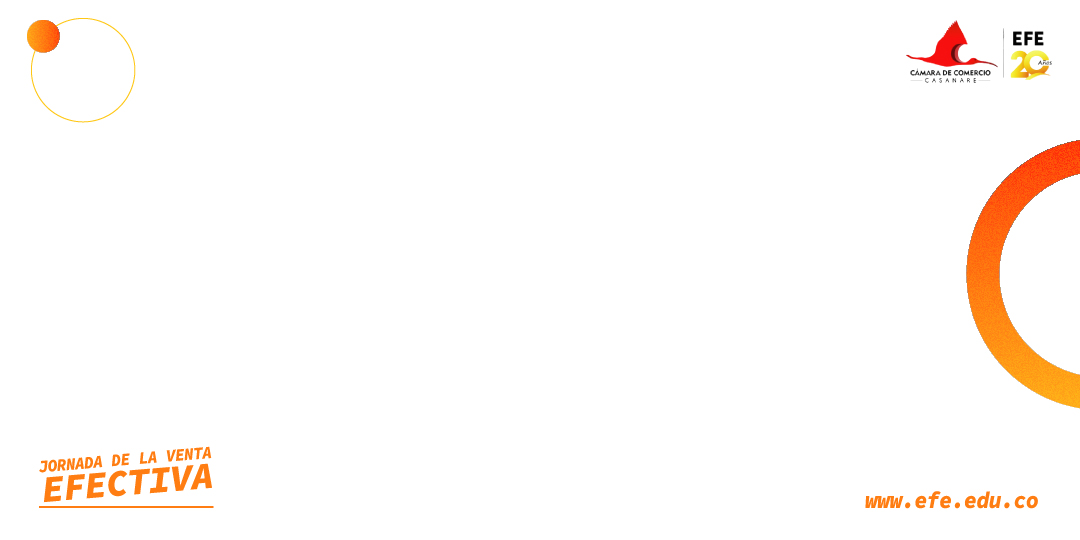 COMUNICACIÓN ASERTIVA
Estilo Asertivo
Serenidad
Estilo pasivo Vergüenza
Estilo Agresivo
Indignación
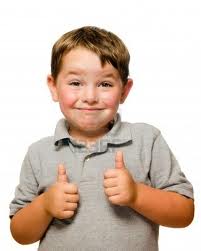 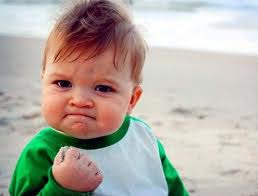 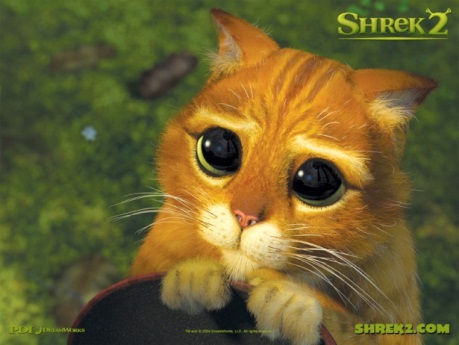 Estilo Pasivo -  Agresivo
Rencor
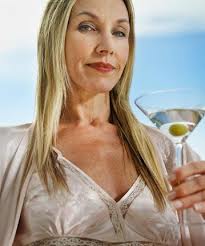 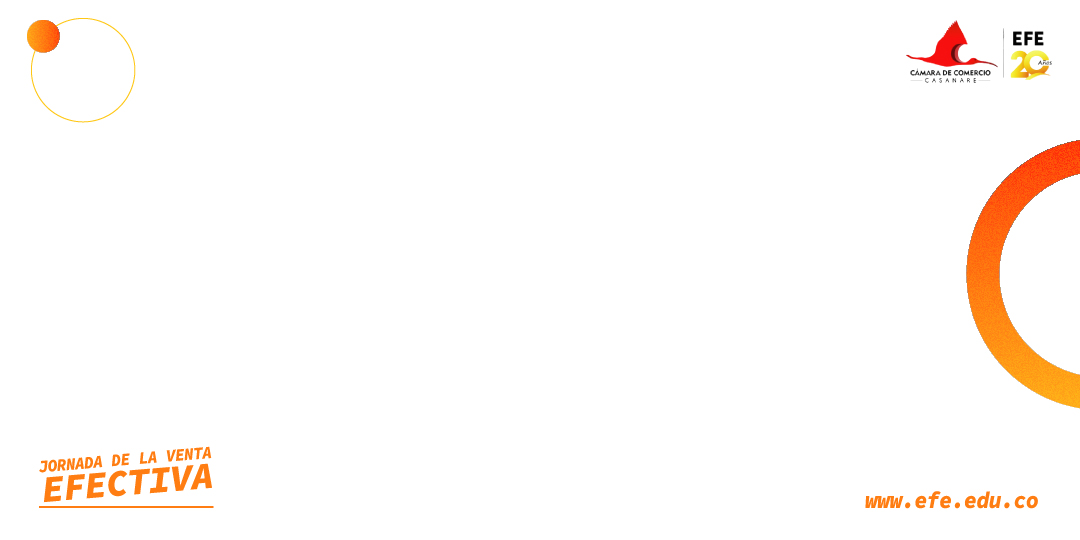 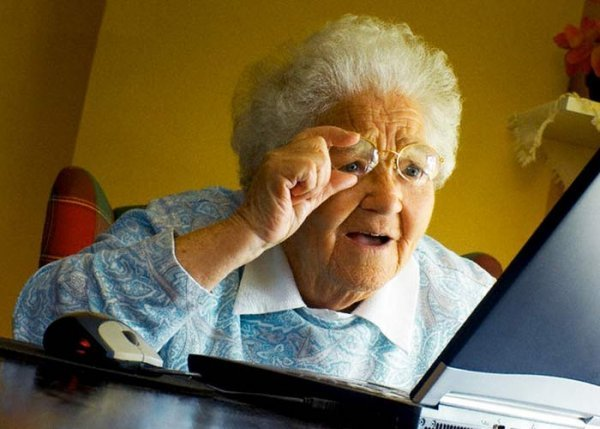 REPASEMOS LOS PASO DE LA ASERTIVIDAD, SON 4:

DESCRIBIR LOS HECHOS EN CONCRETO. 
MANIFESTAR LO QUE SENTIMOS.
PEDiR DE FORMA CONCRETA Y OPERATIVA.
ESPECIFICAR LAS CONSECUENCIAS.
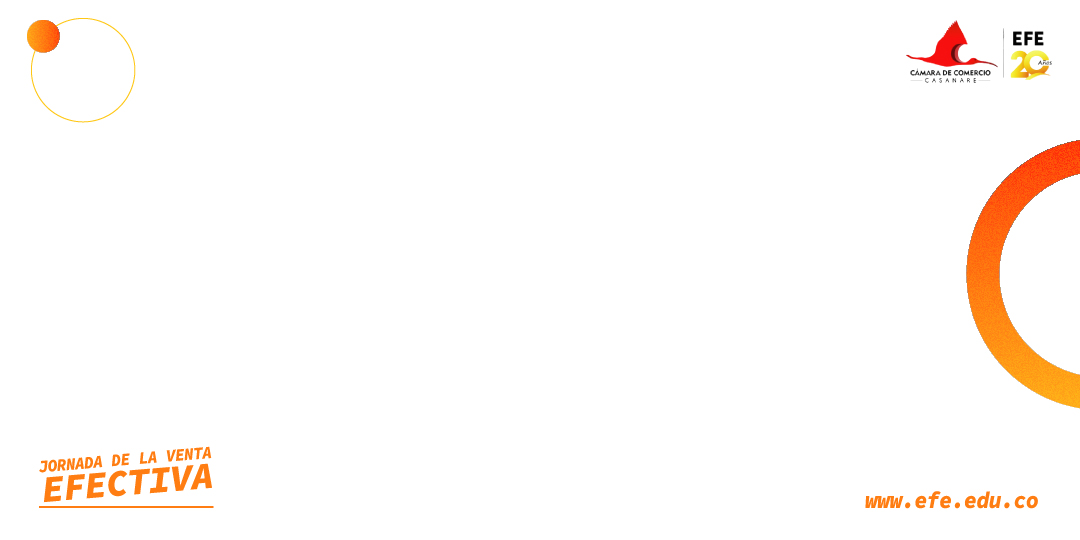 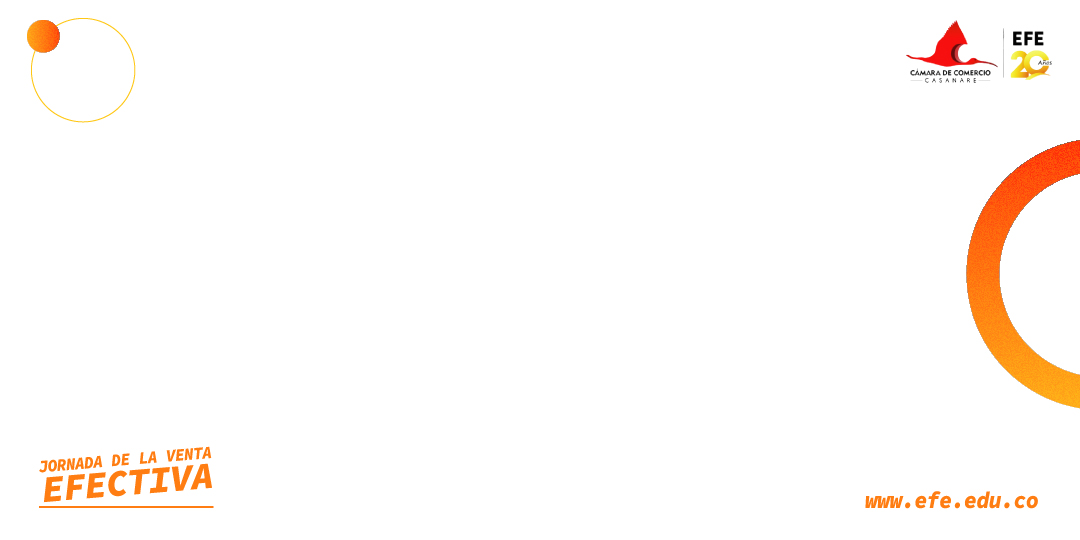 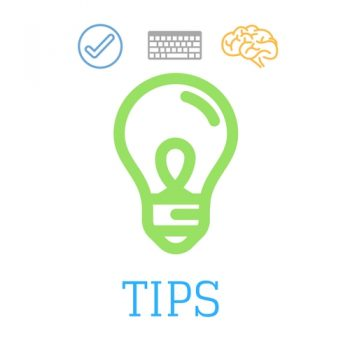 Desarrollo de cinco competencias conversacionales:
1. Hablar con poder.
2. Escuchar en profundidad.
3. Indagar con maestría.
4. Entrar en sintonía.
5. Conversar en forma constructiva.
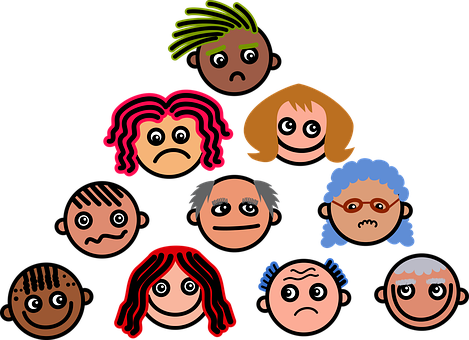 APLICA LA TÉCNICA DE LAS TRES C:
CONTROLA
COMPRENDE
COMUNICA